Scripture Reading: Proverbs 2:10-22
 Hallelujah, Praise Jehovah (200)
 I Sing the Mighty Power of God (941)
 Prayer
 Teach Me Lord to Wait (884)
 Sermon
 Is Thy Heart Right with God? (337)
 Announcements
 Lord’s Supper
 Closing Prayer
Sunday EveningOctober 20, 2019
Proverbios 2:10-22
Proverbs 2:10-22
Pew Bible: Page 429
El Valor de la Sabiduría
The Value of Wisdom
200
Words and Music by: William J. Kirkpatrick
Hallelujah, Praise Jehovah
1
C
2
C
3
C
Hallelujah, Praise Jehovah
200
© 2001 The Paperless Hymnal™
1
C
2
C
3
C
Hallelujah, Praise Jehovah
200
© 2001 The Paperless Hymnal™
1
C
2
C
3
C
Hallelujah, Praise Jehovah
200
© 2001 The Paperless Hymnal™
1
C
2
C
3
C
Hallelujah, Praise Jehovah
200
© 2001 The Paperless Hymnal™
1
C
2
C
3
C
Hallelujah, Praise Jehovah
200
© 2001 The Paperless Hymnal™
1
C
2
C
3
C
Hallelujah, Praise Jehovah
200
© 2001 The Paperless Hymnal™
1
C
2
C
3
C
Hallelujah, Praise Jehovah
200
© 2001 The Paperless Hymnal™
1
C
2
C
3
C
Hallelujah, Praise Jehovah
200
© 2001 The Paperless Hymnal™
1
C
2
C
3
C
Hallelujah, Praise Jehovah
200
© 2001 The Paperless Hymnal™
1
C
2
C
3
C
Hallelujah, Praise Jehovah
200
© 2001 The Paperless Hymnal™
1
C
2
C
3
C
Hallelujah, Praise Jehovah
200
© 2001 The Paperless Hymnal™
1
C
2
C
3
C
Hallelujah, Praise Jehovah
200
© 2001 The Paperless Hymnal™
1
C
2
C
3
C
Hallelujah, Praise Jehovah
200
© 2001 The Paperless Hymnal™
1
C
2
C
3
C
Hallelujah, Praise Jehovah
200
© 2001 The Paperless Hymnal™
1
C
2
C
3
C
Hallelujah, Praise Jehovah
200
© 2001 The Paperless Hymnal™
1
C
2
C
3
C
Hallelujah, Praise Jehovah
200
© 2001 The Paperless Hymnal™
1
C
2
C
3
C
Hallelujah, Praise Jehovah
200
© 2001 The Paperless Hymnal™
1
C
2
C
3
C
Hallelujah, Praise Jehovah
200
© 2001 The Paperless Hymnal™
1
C
2
C
3
C
Hallelujah, Praise Jehovah
200
© 2001 The Paperless Hymnal™
1
C
2
C
3
C
Hallelujah, Praise Jehovah
200
© 2001 The Paperless Hymnal™
1
C
2
C
3
C
Hallelujah, Praise Jehovah
200
© 2001 The Paperless Hymnal™
941
Words by: Isaac WattsMusic by: Gesangbuch der Herogl, Württembery / Arr.: William H. Monk
I Sing the Mighty Power of God
Omit Verse 3
1
2
4
I Sing the Mighty Power of God
941
© 2005 The Paperless Hymnal™
1
2
4
I Sing the Mighty Power of God
941
© 2005 The Paperless Hymnal™
1
2
4
I Sing the Mighty Power of God
941
© 2005 The Paperless Hymnal™
1
2
4
I Sing the Mighty Power of God
941
© 2005 The Paperless Hymnal™
1
2
4
I Sing the Mighty Power of God
941
© 2005 The Paperless Hymnal™
1
2
4
I Sing the Mighty Power of God
941
© 2005 The Paperless Hymnal™
1
2
4
I Sing the Mighty Power of God
941
© 2005 The Paperless Hymnal™
1
2
4
I Sing the Mighty Power of God
941
© 2005 The Paperless Hymnal™
1
2
4
I Sing the Mighty Power of God
941
© 2005 The Paperless Hymnal™
1
2
4
I Sing the Mighty Power of God
941
© 2005 The Paperless Hymnal™
1
2
4
I Sing the Mighty Power of God
941
© 2005 The Paperless Hymnal™
1
2
4
I Sing the Mighty Power of God
941
© 2005 The Paperless Hymnal™
Oración
Prayer
Invitation Song
337
Words & Music: E. A. Hoffman
Is Thy Heart Right with God?
Omit Verse 2
884
Words & Music: Stuart Hamblen / Arr.: Gerald MooreCopyright © 1953, renewed 1981 by Hamblen Music, Co. International Copyright Secured. All rights reserved.
Teach Me Lord to Wait
1
2
C
Teach Me Lord to Wait
884
© 2006 The Paperless Hymnal®
1
2
C
Teach Me Lord to Wait
884
© 2006 The Paperless Hymnal®
1
2
C
Teach Me Lord to Wait
884
© 2006 The Paperless Hymnal®
1
2
C
Teach Me Lord to Wait
884
© 2006 The Paperless Hymnal®
1
2
C
Teach Me Lord to Wait
884
© 2006 The Paperless Hymnal®
1
2
C
Teach Me Lord to Wait
884
© 2006 The Paperless Hymnal®
fixing our eyes on Jesus, the pioneer and perfecter of faith. For the joy set before him he endured the cross, scorning its shame, and sat down at the right hand of the throne of God. 3 Consider him who endured such opposition from sinners, so that you will not grow weary and lose heart.
Hebrews 12:2-3
puestos los ojos en Jesús, el autor y consumador de la fe, el cual por el gozo puesto delante de él sufrió la cruz, menospreciando el oprobio, y se sentó a la diestra del trono de Dios. 3 Considerad a aquel que sufrió tal contradicción de pecadores contra sí mismo, para que vuestro ánimo no se canse hasta desmayar.
Hebreos 12:2-3
God disciplines us for our good, in order that we may share in his holiness. 11 No discipline seems pleasant at the time, but painful. Later on, however, it produces a harvest of righteousness and peace for those who have been trained by it.
Hebrews 12:10b-11
pero éste para lo que nos es provechoso, para que participemos de su santidad. 11 Es verdad que ninguna disciplina al presente parece ser causa de gozo, sino de tristeza; pero después da fruto apacible de justicia a los que en ella han sido ejercitados.
Hebreos 12:10b-11
SERMON
1
C
3
C
Is Thy Heart Right with God?
337
© 2002 The Paperless Hymnal™
1
C
3
C
Is Thy Heart Right with God?
337
© 2002 The Paperless Hymnal™
1
C
3
C
Is Thy Heart Right with God?
337
© 2002 The Paperless Hymnal™
1
C
3
C
Is Thy Heart Right with God?
337
© 2002 The Paperless Hymnal™
1
C
3
C
Is Thy Heart Right with God?
337
© 2002 The Paperless Hymnal™
1
C
3
C
Is Thy Heart Right with God?
337
© 2002 The Paperless Hymnal™
1
C
3
C
Is Thy Heart Right with God?
337
© 2002 The Paperless Hymnal™
1
C
3
C
Is Thy Heart Right with God?
337
© 2002 The Paperless Hymnal™
Group Meetings
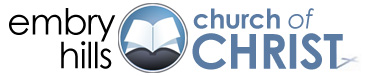 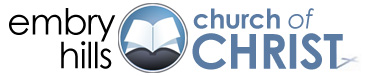 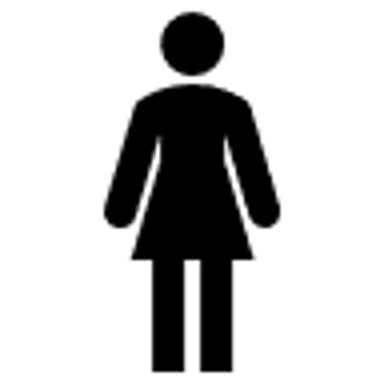 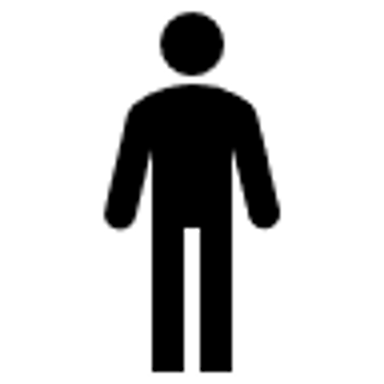 1A
7
12
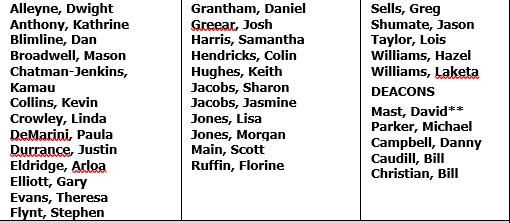 BASEMENT
Resource Room
Nursery
1B
Supply & Copy Center
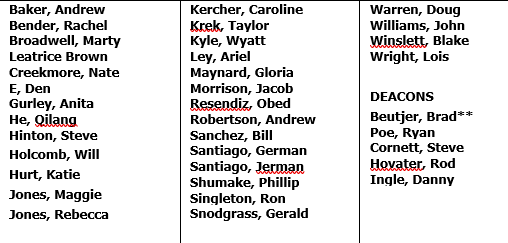 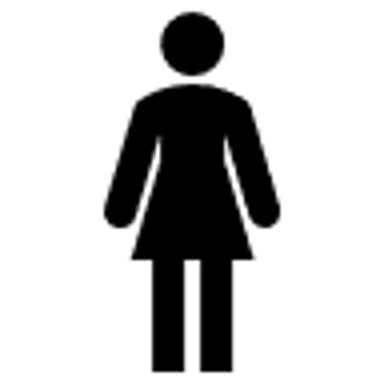 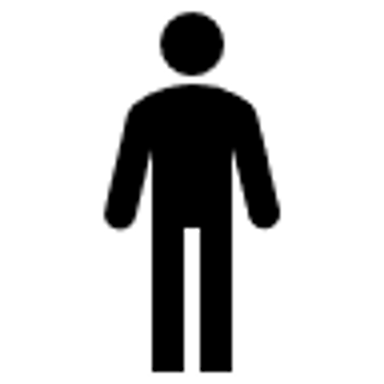 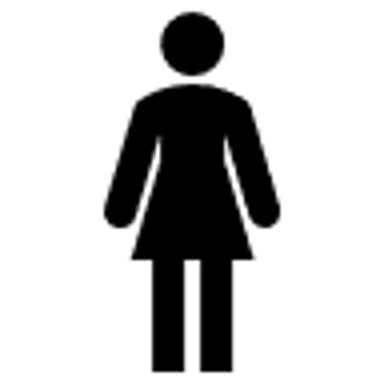 AUDITORIUM
Oración
Prayer